Львівський психоаналітичний інститут ментального здоров’я
Проект «Читали Фройда – зібрали колекцію»
2019
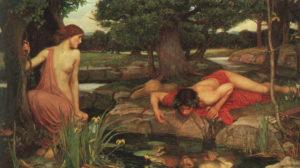 З. Фрейд «О нарцизме» , глава 2
Автор презенації: 
Євгенія Савченко
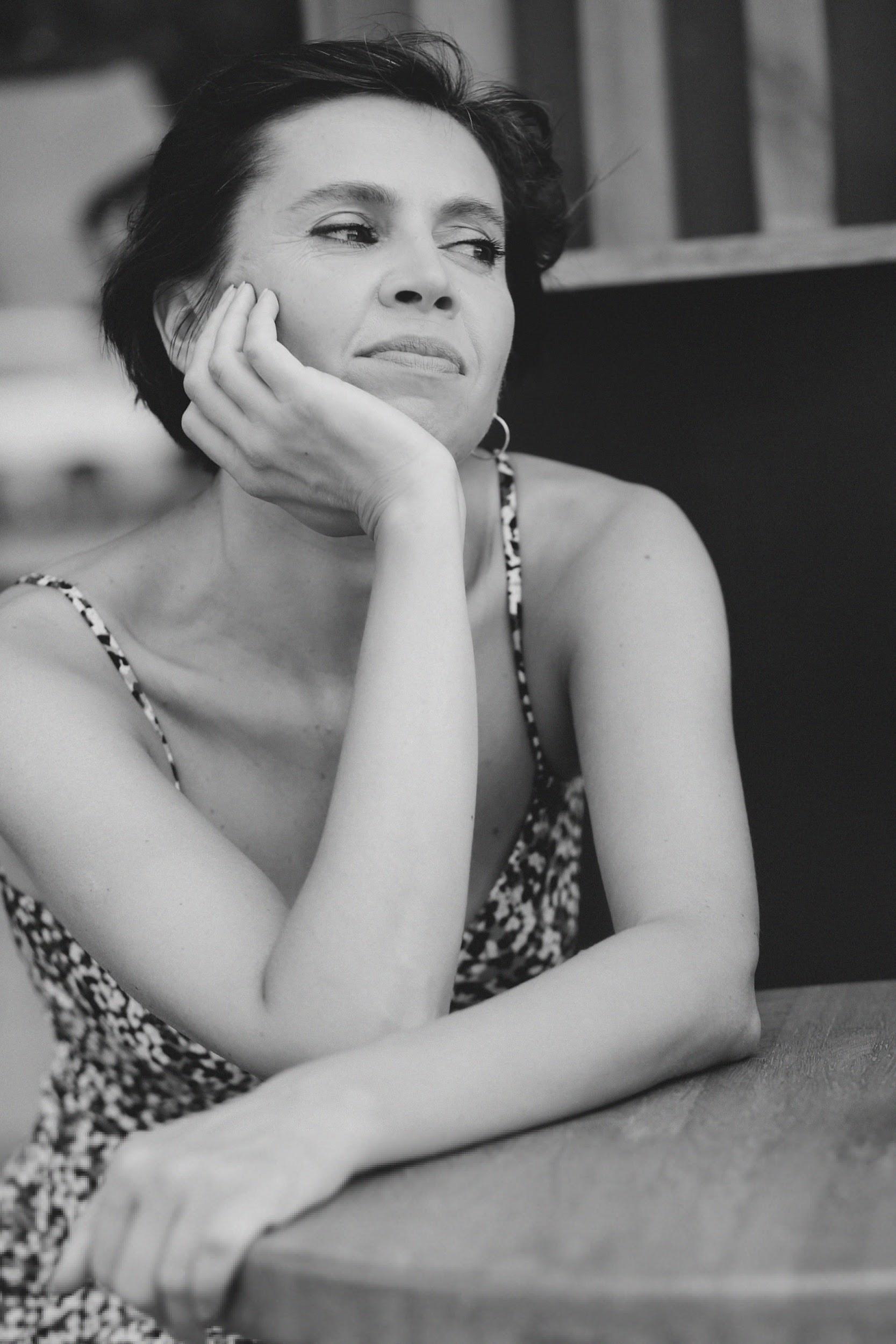 Студентка Львівського психоаналітичного інституту ментального здоров‘я (2019-2022)

Сертифікований CHRP (Associate level), Chartered Institute for Personnel Development, UK (з 2014 року)

Сертифікований коуч (з 2009 року)
Фройд говорит о том, что:
анализ парафрений* является основным подходом к изучению нарцизма,
изучение паранойи позволит понять психологию Я,
и также есть и другие пути, ведущие к более близкому знакомству с нарцизмом, а именно:
изучение психологии больного органической болезнью 
психология ипохондрии
психология проявлений любовного чувства у обоих полов


По Крепелину парафрения* - это группа состояний, промежуточных между паранойей и параноидной шизофренией.
"О нарцизме"
‹#›
Изучение психологии больного органической болезнью
Человек, мучимый органической болью и неприятными ощущениями, теряет интерес к объектам внешнего мира
Также, пропадает и либидинозный интерес – больной сосредоточивает свое либидо на своем Я, отнимая его у объектов с тем, чтобы по выздоровлении вернуть его им. Либидо и интересы Я испытывают при этом одну и ту же участь и тогда они снова неотделимы друг от друга. 
Вследствие телесных заболеваний самый сильный любовный порыв сменяется полным равнодушием. 
Эгоизм больных берет верх над всеми без исключения интересами.
И состояние сна (как и болезни) связано с нарцистическим возвратом либидо к самому себе или точнее говоря к единственному желанию спать.
"О нарцизме"
‹#›
Психология ипохондрии
Ипохондрия (как и органическая болезнь) выражается в мучительных болезненных физических ощущениях и влияет на распределение либидо так же, как физическое заболевание. 
У ипохондрика исчезает интерес и либидо по отношению к объектам внешнего мира и оба концентрируются на занимающем его внимание органе. 
Одно различие: при органической болезни мучительные ощущения являются следствием физических изменений, которые можно объективно доказать. При ипохондрии этого нет. 
Хотя, возможно, некоторые изменения в органах при ипохондрии все же имеются!? 
В чем они могли бы состоять? 
При других неврозах имеются физические ощущения неприятного характера, сходные с ипохондрическими. Фрейд относит ипохондрию к неврастении и неврозу страха. И допускает, что и при других неврозах также развивается некоторая доля ипохондрии. Лучше всего это можно наблюдать при неврозе страха и при развившейся на его почве истерии.
"О нарцизме"
‹#›
Фройд предлагает нам решиться видеть в эрогенности общее свойство всех органов тела и тогда можно будет говорить о повышении или понижении этой эрогенности в том или другом месте организма. Параллельно с каждым таким изменением эрогенности в органах могла бы изменяться концентрация либидо на Я. 
Возможно, ипохондрия может иметь на распределение либидо такое же влияние, какое имеет органическое заболевание какого-нибудь органа. 
Фройд предполагает, что ипохондрия относится к парафрении также, как другие актуальные неврозы относятся к истерии и неврозу навязчивости, т.е. зависят в такой же степени от Я-либидо как те от Объект-либидо. А ипохондрический страх связан с Я-либидо как невротический страх - с Объект-либидо. 
Механизм заболевания и симптомо-обзазования при «неврозах перенесения*» (т.е. процесс развития от интроверзии к депрессии) нужно связывать с накоплением и застоем либидо объектов. А накопление и застой Я-либидо связан с феноменами ипохондрии и парафрении. 
* - общее обозначение трех форм неврозов: истерии страха, истерии конверсионной и невроза навязчивости
"О нарцизме"
‹#›
Откуда берется психологическая необходимость переступить границы нарцизма и сосредоточить свое либидо на объектах?
Необходимость наступает когда концентрация либидо на Я переходит определенную границу. 

Сильный эгоизм защищает от болезни, но в конце концов нужно начать любить для того, чтобы не заболеть. И остается только заболеть когда лишаешься возможности любить. 
Мы должны творить, чтобы быть здоровыми. Вопрос о способности к объектной любви  (как противоположности любви к себе) во всей его полноте является центральным  в отношении психического здоровья.
"О нарцизме"
‹#›
Механизм парафрении
Различия между нарцистическими заболеваниями (парафрения, паранойя) и неврозами перенесения Фрейд видит в том, что либидо не останавливается на объектах фантазии, а возвращается к Я. Бред величия в таком случае соответствует психическому преодолению этих масс либидо, т.е. интроверзии в область фантазии при «неврозах перенесения». 
Несостоятельность этой психической деятельности (бреда) ведет к развитию ипохондрии при парафрении, аналогичной страху при «неврозах перенесения». Этот страх может смениться дальнейшими продуктами психической переработки в виде конверсий, «реактивных образований», защитных мер (фобий). 
При парафрении вместо всех этих процессов наступает попытка к самоизлечению, которая и вызывает все наблюдаемые явления болезни. 
Часто парафрения влечет за собой лишь частичный уход либидо от объектов.
"О нарцизме"
‹#›
Психология проявлений любовного чувства
При выборе своих сексуальных объектов ребенок (и юноша) исходит из своих переживаний, связанных с удовлетворением основных потребностей влечений Я (Я-либидо вначале оказывается покрытым либидо-объектом). 
Первые аутоэротические сексуальные удовлетворения переживаются в связи с важными для жизни, служащими самосохранению функциями. Сексуальные влечения вначале присоединяются к удовлетворению влечения Я и лишь позже приобретают независимую от последних самостоятельность. Это присоединение проявляется и в том, что лица, ухаживающие за ребенком, становятся его первыми сексуальными объектами.
"О нарцизме"
‹#›
"О нарцизме"
‹#›
Фройд делает вывод о том, что:
 
Нарцизм составляет определенную стадию развития либидо.

Каждому человеку открыты оба пути выбора объекта и предпочтение может быть отдано тому или другому.

Первоначально человек имеет два сексуальных объекта: самого себя и воспитывающую его женщину, и при этом допускает у каждого человека первичный нарцизм, который иногда может занять доминирующее положение при (вторичном) выборе объекта. 

Как правило мужчины и женщины выбирают объект по-разному. 

В хорошем отношении нежных родителей к их детям можно увидеть возрождение собственного давно оставленного нарцизма.
"О нарцизме"
‹#›